Pericyclic Reactions
II M. Sc. Chemistry (Organic Chemistry)
Semester-III
Paper – I  ORGANIC REACTION MECHANISMS-I 
& 
PERICYCLIC REACTIONS
Presented By :
K.N.S.SWAMI., M. Sc., SET
Guest Faculty in Chemistry
P. R. Government College (Autonomous), Kakinada.
Contents
Pericyclic Reactions-I
(A)Molecular orbital symmetry, frontier orbitals of ethylene, 1,3 Butadiene, 1,3,5- Hexatriene, allyl system, classification of pericyclic reactions FMO approach, Wood word- Hoffman correlation diagram method and perturbation of molecular (PMO)approach for the explanation of pericyclic reactions under thermal and photochemical conditions. 
(B)Electrocyclic Reactions: Con-rotatory and dis-rotatory motions (4n) and (4n+2), allyl systems
Introduction
Chemical reactions
Bond formation or breaking

Intermediate
Transition State  formation
Ionic intermediates such as  cation, anion, ion pair, etc.
Free radical  intermediate
Electrophilic - cation
Rearrangements
Free radical reactions
Pericyclic reactions
Nucleophilic - anion
Thermal
Photochemical
Ionic intermediates  such as cation, anion,  zwitter ion, etc
Chemical reaction  Mechanism
Free radical  intermediate
Heat
Factors – solvent,  Catalyst, reagent,  Structural changes
Transition State  formation
Not
Source of energy
influenced
Light
Proceeds in single cyclic transition state.
Reactions not influenced by any solvent, reagent, structural changes, catalysts, etc.
These are highly stereospecific in nature.
These reactions are initiated either by heat or light. Such class of reactions are called as pericyclic reactions.
Reactions are either carried out thermally or photochemically.
The chemical reaction in which starting material is converted into a single stereo-isomeric  product is called as stereospecific or regiospecific reaction.
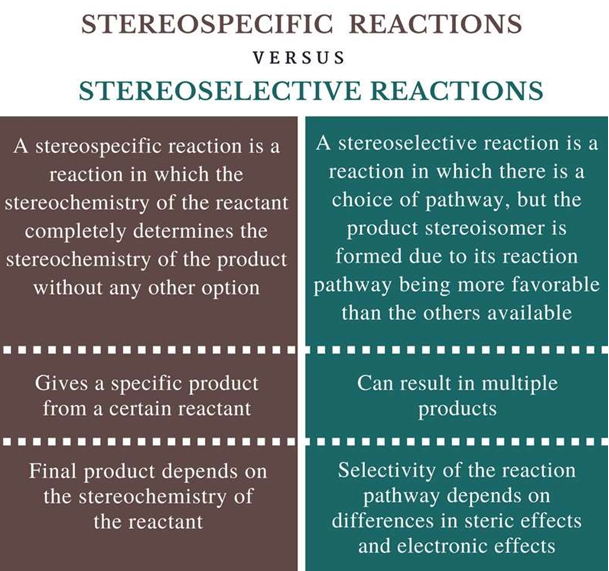 Pericyclic Reactions
Pericyclic	reactions  (pericyclic	means  shifting	of  electrons  around	the	circle)  are	first
explained by the scientist Hoffman and Woodward in 1965.
Pericyclic reactions
Photochemical Reactions
Activated by radiation energy
Thermal Reactions  Activated by heat
Electrocyclic  reactions-
Ring closer and ring  opening
Sigmatropic  rearrangement
activated molecule
Ene reactions
Cycloaddition  reactions
The chemistry of activated  molecule in thermal and  photochemical reactions is  totally different. - different  products are obtained.
Pericyclic Reactions
activated molecule
From mixture – one
Electrons and molecular orbitals takes part in reaction
Bonding molecular orbitals
Anti-Bonding molecular orbitals
Photochemicall
Thermal
Process
HOMO
LUMO
2
hv  Ketonic Sensitizer
+
2
Trans-
Cis-
Molecular orbital symmetry
Bonding molecular  orbitals having  lower energy &  contains electrons  in G.S.
Antibonding  molecular orbitals  having higher  energy & are  empty at G.S.
Molecular orbitals  ψ
2. (C2) axis of symmetry
1.	Mirror plane symmetry (m)
2. (C2) axis of symmetry is assume to  present if the rotation of the molecular  orbital around the axis by 1800 (360/2)  gives raise to another orbital, then  reflect it across a plane perpendicular  to the axis. It is maintain by con rotatory  process.
1. Mirror plane symmetry (m) is a plane  passing through the center of the molecular  orbital and perpendicular to the molecular  orbital axis, it bisect the molecular orbital in  two parts, one part is mirror image of other  part. It is maintained by Dis rotatory  process.
Plane of symmetry
C2
C2 axis of symmetry
Bonding pi-orbital
Anti-Bonding pi-orbital
Plane of symmetry
C2 axis of symmetry
Sigma-bond
Ethylene
	In ethylene there only two π-electrons, therefore, it has only two molecular orbitals π-bonding and π*-anti-bonding . Symmetry properties of both the orbitals are different.
LUMO
ψ2
Energy
HOMO
ψ1
Ground State (GST)
Excited State (EST)
Node
When we move in molecular orbital, the sign of the orbital change (above the plane or  consider all orbitals below the plane) is called as node.

For a linear conjugated π-system the wave function ψn will posses (n-1) nodes.
If (n-1) is zero or even integer, ψn will be said to be symmetric with respect to
m and antisymmetric with respect to C2.
If	(n-1)	is	an	odd	integer	ψn  will	posses	the	C2	axis	of	symmetry	and  antisymmetric with respect to m.
Node = 0
Node = 2
ψ1
ψ3
Node = 3
Node = 1
ψ2
ψ4
1,3-Butadiene
LUMO
ψ4
HOMO
LUMO
Energy
ψ3
HOMO
ψ2
ψ1
GST
EST
1,3-butadiene, total number of molecular orbitals are 4- π1, π2, π2*, π1* where π1 and π2 are  bonding and π2*and π1* are antibonding molecular orbitals. They are also denoted as- (ψ1,  ψ2, ψ3 and ψ4).
Ψ1, ψ2- Bonding Mo’s
Ψ3, ψ4- Anti-Bonding Mo’s
1,3,5- Hexatriene
1,3,5-hexatriene, total number of molecular orbitals are six i.e. π1, π2, π3, π3*, π2*, π1* where  π1, π2 and π3 are bonding and π3*, π2*and π1* are antibonding molecular orbitals. They are  also denoted as- (ψ1, ψ2, ψ3, ψ4, ψ5 and ψ6)
ψ6
LUMO
ψ5
HOMO
LUMO
ψ4
HOMO
ψ3
ψ2
ψ1
GST
EST
Allylic Systems
Allylic 	            Allylic	        Allylic Free 
Cation	            Anion	         Radical
LUMO
LUMO
ψ3
HOMO
HOMO
Energy
LUMO
ψ2
HOMO
ψ1
Allylic 	            Allylic	Allylic Free 
Cation	            Anion	Radical
Ground State
Classification of Pericyclic reactions FMO approach, Woodward- Hoffman Correlation diagram method and perturbation of molecular (PMO) approach for the explanation of Pericyclic reactions under thermal and Photochemical Conditions.
Classification of Pericyclic reactions FMO approach
This Theory Developed in the 1960s by Kenichi Fukui who recognized that chemical reactivity can often be explained in terms of interacting HOMO, LUMO. 
The Frontier Molecular Orbital (FMO) theory is a simpler way to look at the molecular orbitals of a conjugate system based on highest occupied molecular orbital (HOMO) of one component and lowest unoccupied molecular orbital (LUMO) of the second component in a pericyclic reaction. These are the closest MO in terms of energy and make a significant contribution to lowering of transition state energy as they interact. HOMO and LUMO of any given compound have opposite symmetries. HOMO and LUMO are referred to as frontier molecular orbitals. Thus bonding takes place when lobes of equal phase on two different molecules overlap with each other.
Example:
LUMO
LUMO
Bonding interaction
Bonding interaction
Anti- Bonding interaction
Bonding interaction
HOMO
HOMO
Ground State- Thermally Forbidden
Excited State- Photochemically allowed
Principle:
Since the ground state of almost all molecules has a pair of electrons in the HOMO, 
bonding interaction between two molecules or between two atoms in the same molecule cannot involve only the HOMO of each because this would lead to an orbital occupancy greater than two which is contrary to Pauli's principle. 
The HOMO of one reactant needs to interact with an unoccupied molecular orbital (LUMO) of the second.
Now since the bonding interaction between two orbital's increases as the energies of the two become more nearly equal, it is expected that the HOMO of one reactant would interact efficiently with the lowest unoccupied molecular orbital (LUMO) of the second.
The shaded (positive) lobe overlaps only with the shaded (positive) lobe of another orbital,
An unshaded (negative) lobe only with the un shaded (negative) lobe of another orbital. Overlap of orbital's of unlike phase results repulsion.
Classification of Pericyclic reactions 
Woodward- Hoffman Correlation diagram method:
Most important observation about pericyclic reactions is that, in them molecular orbital symmetry is conserved, i.e., symmetrical orbitals are converted into symmetrical orbitals; whereas asymmetric orbitals are transformed to antisymmetric orbitals. 
We can predict whether a reaction is feasible thermally or photochemically by constructing correlation diagram in which molecular orbitals of similar symmetry of reactants and products are matched.
 If they are matched in ground state, the reaction is feasible thermally. On the other hand if molecular orbitals of reactants in G.S.T. are matched to excited state of products or vice-versa the reaction is allowed under photochemical conditions. 
For constructing correlation diagram first step in writing the symmetry properties of reactants as well as products with respect to mirror plane (m) or C2 -axis, keeping in view which symmetry is being conserved during the reaction.
Example:
DIS ROTATION
Mirror plane symmetry (m)
ψ4
A
A
Dis Rotation hv Allowed .
ψ3
A
S
Energy
ψ2
S
A
ψ1
S
S
Mirror plane symmetry (m)
ψ4
A
A
A
ψ3
Energy
S
ψ2
S
A
ψ1
S
S
Con Rotation
Dis Rotation
Mirror plane symmetry (m)
Con Rotation
Axis of symmetry (C2)
During conrotation two fold axis of symmetry (C2 ) is conserved through out the process.
For dis rotatory ring closure mirror plane (m) symmetry is conserved.
Axis of symmetry (C2)
ψ4
A
S
Con Rotation thermally allowed.
S
ψ3
Energy
A
ψ2
A
S
ψ1
S
A
Classification of Pericyclic reactions
Perturbation of molecular (PMO) approach
This approach was developed by M.J.S. Dewar and too leads to similar conclusion about pericyclic reactions as above two methods without taking into account symmetry of molecular orbitals.
According to Huckel's rule of aromaticity a planer conjugated system with (4n + 2)π-electrons is aromatic; therefore, stable in ground state. On the other hand, a system with (4n)π-electrons is antiaromatic and hence, unstable in ground state.
Calculations have shown that these rules are reversed in presence of a node or odd number of nodes in arrangement of atomic orbitals. Therefore, a system with (4n+2)π-electrons and one node is antiaromatic in G.S. Conversely, (4n)π system with one node is aromatic is G.S. 
Thermal reactions proceed through aromatic transition state and photochemical reactions involve antiaromatic transition states.
Example
o node, 4 electrons antiaromatic hv allowed
1 node, 4 electrons aromatic, thermally allowed
Electrocyclic Reactions
Electrocyclic reactions- Process in  which two π bonds convert into one π & one σ  bond and vice versa.
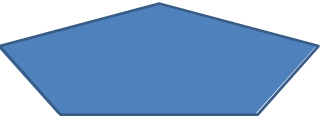 Ring closer-two π bonds into one σ and π bond
       Ring closer-
Ring opening-one π& one σ- bond into two π bonds
Ring opening-
If the substitutions are  present on the rotating  carbons also rotate in  same direction
Two atomic orbitals forming a σ-bond  may be rotating in same direction either  in clockwise or anticlockwise manner is  called as con-rotatory process.
Two atomic orbitals forming a σ-bond  may be rotating in opposite directions,  one in clockwise and other in anticlockwise  manner is called as dis-rotatory process
dis rotatory
con rotatory
Electrocyclic Reactions
An electrocyclic reaction is a reversible reaction that involves ring closure of a conjugated polyene to a cycloalkene, or ring opening of a cycloalkene to a conjugated polyene. 
σ- (sigma) Bond Formation across the conjugated polyene.
Electrocyclic ring closing Reaction
Note:
	If two double bonds present in the one molecule or compound the over all geometry of the compound designated as:

Cis × Cis = Cis 
Trans × Trans = Cis
Cis × Trans = Trans
Trans × Cis = Trans
Electrocyclic ring opening Reaction
Stereochemistry
Electrocyclic reactions are completely stereo specific.
For example Cyclization of Cis-2,4-hexadiene with heat forms a cyclobutene with trans methyl groups, whereas cyclization with light forms a cyclobutene with cis methyl groups.
The stereochemistry of the product of an electrocyclic reaction also depends on reaction condition, i.e., Thermal or photochemical reaction conditions.
4n π Electrons System:
Let us consider the simplest example in which a cyclobutene derivative opens to a 1, 3-butadiene derivative, i.e., open-chain conjugated system has 4n conjugated π electrons.
 In thermal condition trans-3, 4-dimethylcyclobutene gives cis-2, 4-hexadiene. Thus, this reaction is completely stereospecific.
 In the photochemical condition the same substrate gives Trans-2, 4-hexadiene. In this case too, the reaction is completely stereospecific. Thus the reaction can be performed thermally or photochemically, and under either condition the reaction is completely stereospecific.
Stereochemistry of the thermal reaction can only be explained if process should be conrotatory.
Axis of symmetry (C2)
PREDICTIONS OF FEASIBILITY 
4n π- Electron System
A
ψ4
S
Example:
Con rotation
ψ3
Energy
S
A
According to wood wards rules During conrotatory ring opening or ring closing electrocyclization axis of symmetry (C2) will be conserved.
ψ2
A
S
ψ1
S
A
Correlation Diagram for conrotatory ring opening of cyclobutene.
Axis of symmetry (C2)
The ground state orbitals of cyclo-butene correlates with ground state orbitals of butadiene. Hence it is thermally-Symmetry allowed process.
Ψ4
S
σ*
A
Correlations:
Energy
Ψ3
π
S
A
π*
Ψ1
σ
Ψ2
σ*
Ψ3
Ψ2
Ψ4
π*
A
π
S
Ψ1
Here HOMO=ψ2
          LUMO= ψ3
S
A
σ
Correlation Diagram for conrotatory ring opening of cyclobutene.
Mirror plane symmetry (m)
Dis rotation
A
ψ4
A
According to wood wards rules During conrotatory ring opening or ring closing electrocyclization Mirror plane symmetry (m) will be conserved.
ψ3
Energy
A
S
On irradiation of cyclo-butene precursor electron is promoted from ground state ψ2 to Excited state ψ3.
ψ2
S
A
ψ1
S
S
Correlation Diagram for Dis rotatory ring opening of cyclobutene.
Mirror plane symmetry (m)
The ground state orbitals of cyclo-butene correlates with Excited state orbitals of butadiene. Hence it is Photochemically-Symmetry  allowed process.
Ψ4
A
σ*
A
Energy
Ψ3
A
S
π*
Correlations:
σ
Ψ1
Ψ2
π*
Ψ2
S
π
A
π
Ψ3
σ*
Ψ4
Ψ1
S
S
σ
On irradiation with light electron promote from Ψ2 to Ψ3 hence HOMO=ψ3
           		 LUMO= ψ4
This Generalization holds good for all systems with 4n π Electrons .

     Where n= 1,2,3……..
Correlations for Con-Rotatory
Con
ψ1 2ψ22
σ2π2
ψ12 ψ22
σ2π2			     σ2π π*		                  ψ12 ψ2ψ3*
First Excited State
First Excited State
Ground State
Ground State
Correlations for Dis-Rotatory
Dis
ψ1 2ψ22
σ2π2
σ2π2			     σ2π π*		                  ψ12 ψ2ψ3*
ψ12 ψ22
Ground State
First Excited State
Ground State
First Excited State
4n+2 π Electrons System:
Axis of symmetry (C2)
σ*
S
A
ψ6
Let us consider cyclisation of 1,3,5-hexatriene to 1,3-cyclohexadiene System. In this six molecular orbitals of 1,3,5-hexatriene and six Molecular orbitals of 1,3-cyclohexadiene are involved.
ψ5
S
π2*
A
Energy
ψ4
A
π1*
S
ψ3
A
S
π2
S
ψ2
A
π1
ψ1
A
σ
S
Correlation Diagram for Con Rotatory Cyclisation of 1,3,5-Hexatriene.
Axis of symmetry (C2)
σ*
ψ6
Energy
ψ5
π2*
Correlations:
π1*
ψ4
π1
π2
ψ1
ψ4
ψ2
σ
σ*
ψ5
ψ3
π2
π1*
π2*
ψ3
ψ6
π1
ψ2
σ
ψ1
Here HOMO = ψ3
         LUMO = ψ4
Correlation Diagram for Con Rotatory Cyclisation of 1,3,5-Hexatriene.
According to wood wards rules During conrotatory ring opening or ring closing electrocyclization axis of symmetry (C2) will be conserved.
In this Con Rotatory mode the ground state orbital (ψ1)of 1,3,5-Hexatriene does not correlate with ground state orbital (ψ1)of 1,3-Hexadiene.
The Molecular Orbitals of 1,3,5-Hexatriene Correlate with first excited state molecular orbitals of 1,3-Hexadiene.
Hence it is a Photochemically Symmetry allowed Process by Con Rotation.
This Generalization holds good for all systems with 4n+2 π Electrons .
	Where n= 1,2,3……..
4n+2 π Electrons System:
Mirror plane symmetry (m)
σ*
A
A
ψ6
ψ5
A
π2*
S
Energy
ψ4
S
π1*
A
ψ3
S
A
π2
A
ψ2
S
π1
ψ1
S
σ
S
Correlation Diagram for Dis Rotatory Cyclisation of 1,3,5-Hexatriene.
According to wood wards rules During Disrotatory ring opening or ring closing electrocyclization Mirror plane symmetry (m) will be conserved.
Mirror plane symmetry (m)
In this Dis Rotatory mode the ground state orbital (ψ1)of 1,3,5-Hexatriene correlate with ground state orbital (ψ1)of 1,3-Hexadiene.
Hence it is a Thermally Symmetry allowed Process by Dis Rotation.
This Generalization holds good for all systems with 4n+2 π Electrons .
	Where n= 1,2,3……..
σ*
ψ6
Energy
ψ5
π2*
ψ4
π1*
ψ3
π2
Correlations:
σ
π2*
ψ1
ψ4
ψ2
π2
π1*
ψ2
π1
ψ5
π1
σ*
ψ3
ψ6
On irradiation with light Electron promoted from ψ3
to ψ4 hence  HOMO = ψ4
                        LUMO = ψ5
ψ1
σ
Correlations for Con Rotation
σ2π21π22
ψ12 ψ22ψ32
ψ12 ψ22ψ3ψ4*
ψ12 ψ22 ψ32
σ2π21π22			σ2π12 π22 π3
First Excited State
First Excited State
Ground State
Ground State
Correlations for Dis Rotation
σ2π21π22
ψ12 ψ22ψ32
ψ12 ψ22ψ3ψ4*
ψ12 ψ22 ψ32
σ2π21π22			σ2π12 π22 π3
First Excited State
First Excited State
Ground State
Ground State
Summary of Electrocyclization:
If the HOMO having C2-axis of symmetry (node is odd), then reaction will follow con-  rotatory path.
If HOMO posses a mirror plane symmetry (node is zero or even number), a reaction will  follows dis-rotatory path.
Electrocyclic ring-closure given by allyl carbanion
	
					Allyl carbanion is also a 4nπ conjugated system.
HOMO of the allyl carbanion in the ground state is ψ2 which has C2-symmetry. Therefore, conrotatory motion is the mode of cyclisation in the thermal condition.
In case of photocyclization, the excited HOMO is ψ3* which has m-symmetry. Thus, dis rotatory motion is required for σ (sigma) bond formation.
Electrocyclic ring-closure reaction given by allyl carbocation
Allyl carbocation contains (4n + 2)π conjugated electrons.
Thermal-induced cyclisation: HOMO of the allyl carbocation in the ground state is ψ1 which has m-symmetry. Therefore, dis rotatory motion is the mode of cyclisation in the thermal condition.
Photo-induced cyclisation: HOMO of the allyl carbocation in the excited state is ψ2 which has C2-symmetry. Thus, conrotatory motion is required for σ (sigma) bond formation.
Thank You